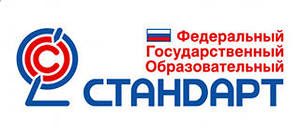 Федеральный государственный образовательный стандарт дошкольного образования

Воспитатель 
МАДОУ Кваркенский детский сад «Колосок»:
 Тарасова А.Б.
Общие положенияПредметом регулирования настоящего ФГОС дошкольного образования  являются  отношения в сфере образования между их участниками, возникающими при реализации основной образовательной программы .
Стандарт разработан на основе :
Конвенции ООН о правах ребёнка
Конституции РФ
Законодательства РФ
Стандарт  отражает следующие ожидания:

 общественно-                          cоциально-
государственные                      культурные
ОПРЕДЕЛЕНИЕ ФГОС ДОШКОЛЬНОГООБРАЗОВАНИЯ
Федеральный государственный стандарт дошкольного образования
представляет собой совокупность государственных гарантий получения
бесплатного доступного качественного образования посредством:
расширения возможностей развития личностного потенциала и
способностей каждого ребенка дошкольного возраста;
обеспечения условий здорового образа жизни и безопасности ребенка;
приобщения детей через соответствующие их индивидуально-
возрастным особенностям виды деятельности к социокультурным
нормам, традициям семьи, общества и государства;
развития интереса и мотивации детей к познанию мира и творчеству;
реализации вариативных образовательных программ;
соблюдения прав ребенка, родителей и других участников
образовательного процесса.
Стандарт утверждает основные принципы:
● сохранения уникальности и самоценности дошкольного детства как важного этапа в общем развитии человека; 
● полноценного проживания ребёнком всех этапов дошкольного детства, амплификации (обогащения) детского развития; 
● создания благоприятной социальной ситуации развития каждого ребёнка в соответствии с его возрастными и индивидуальными особенностями и склонностями; 
● содействия и сотрудничества детей и взрослых в процессе развития детей и их взаимодействия с людьми, культурой и окружающим миром; 
● приобщения детей к социокультурным нормам, традициям семьи, общества и государства; 
● формирования познавательных интересов и познавательных действий ребёнка через его включение в различные виды деятельности; 
● учёта этнокультурной и социальной ситуации развития детей.
Стандарт преследует следующие цели:
обеспечение государством равенства возможностей для каждого ребёнка в получении качественного дошкольного образования; 
 обеспечение государственных гарантий уровня и качества образования на основе единства обязательных требований к условиям реализации основных образовательных программ, их структуре и результатам их освоения; 
 сохранение единства образовательного пространства Российской Федерации относительно уровня дошкольного образования.
Задачи стандарта:
●охраны и укрепления физического и психического здоровья детей (в том числе
их эмоционального благополучия);  
● сохранения и поддержки индивидуальности ребёнка, развития индивидуальных способностей и творческого потенциала каждого ребёнка как субъекта отношений с людьми, миром и самим собой; 
● формирования общей культуры воспитанников, развития их нравственных, интеллектуальных, физических, эстетических качеств, инициативности, самостоятельности и ответственности, формирования предпосылок учебной деятельности; 
● обеспечения вариативности и разнообразия содержания образовательных программ и организационных форм уровня дошкольного образования, возможности формирования образовательных программ различных уровней сложности и направленности с учётом образовательных потребностей и способностей воспитанников;
формирования социокультурной среды, соответствующей возрастным и индивидуальным особенностям детей; 

 обеспечения равных возможностей полноценного развития каждого ребёнка в период дошкольного детства независимо от места проживания, пола, нации, языка, социального статуса, психофизиологических особенностей (в том числе ограниченных возможностей здоровья); 

 обеспечения преемственности основных образовательных программ дошкольного и начального общего образования; 

 определения направлений для систематического межведомственного взаимодействия, а также взаимодействия педагогических и общественных объединений (в том числе сетевого).
Разработчики стандарта красной нитью проводят утверждение о том, что «не ребенок должен быть готов к школе, а школа должна быть готова к ребенку».
Они указывают на то, что все родители должны знать о том, что для успешной адаптации к школьной жизни гораздо важнее, чем умение читать и считать, ребенку нужны психологическая стабильность, высокая самооценка, вера в свои силы и социальные способности. 

Все эти психологические характеристики лежат в основе высокой мотивации детей к обучению в школе. 

Именно поэтому они обозначены в стандарте как целевые ориентиры для всех участников образовательных отношений.
Стандарт включает в себя требования к:-структуре Программы и ее объему;-условиям реализации Программы;-результатам освоения Программы.ТРЕБОВАНИЯ К СТРУКТУРЕ ОБРАЗОВАТЕЛЬНОЙ ПРОГРАММЫ ДОШКОЛЬНОГО ОБРАЗОВАНИЯ И ЕЕ ОБЪЕМУСодержание Программы должно обеспечивать развитие личности,мотивации и способностей детей в различных видах деятельности социально-коммуникативное развитие; познавательное развитие; речевое развитие; художественно-эстетическое развитие; физическое развитие.
Содержание Программы должно отражать следующие аспекты образовательной среды для ребёнка дошкольного возраста:

предметно-пространственная развивающая образовательная среда;
характер взаимодействия со взрослыми;
характер взаимодействия с другими детьми;
система отношений ребёнка к миру, к другим людям, к себе самому

Программа состоит из обязательной части и части, формируемойучастниками образовательных отношений. 

Обязательная часть Программы предполагает комплексность подхода, обеспечивая развитие детей во всех пяти взаимодополняющих образовательных областях.
В части, формируемой участниками образовательных отношений, должны быть представлены выбранные и/или разработанные самостоятельно участниками образовательных отношений Программы, направленные на развитие детей в одной или нескольких образовательных областях, видах деятельности и/или культурных практиках (парциальные образовательные программы), методики, формы организации образовательной работы.

.
Программа включает три основных раздела: целевой, содержательный и организационный.

Целевой раздел включает в себя пояснительную запискуи планируемые результаты освоения программы. 
Содержательный раздел представляет общее содержание Программы,обеспечивающее полноценное развитие личности детей. 
Содержание коррекционной работы и/или инклюзивного образования включается в Программу, если планируется её освоение детьми с ограниченными возможностями здоровья. 
Организационный раздел должен содержать описание материально-технического      обеспечения      Программы,      обеспеченности      методическими материалами и средствами обучения и воспитания, включать распорядок и /или режим дня, а также особенности традиционных событий, праздников, мероприятий; особенности организации развивающей предметно-пространственной среды.
ТРЕБОВАНИЯ К УСЛОВИЯМ РЕАЛИЗАЦИИ ОСНОВНОЙ 		   ОБРАЗОВАТЕЛЬНОЙ ПРОГРАММЫ ДОШКОЛЬНОГО   				   ОБРАЗОВАНИЯ
  Требования к условиям реализации Программы включают требования к психолого-педагогическим,   кадровым,  материально-техническим  и  финансовым условиям реализации Программы, а также к развивающей предметно-пространственной среде. 
  Условия реализации Программы должны обеспечивать полноценное развитие личности детей во всех основных образовательных областях, а именно: в сферах социально-коммуникативного, познавательного, речевого, художественно-эстетического и физического развития личности детей на фоне их эмоционального благополучия и положительного отношения к миру, к себе и к другим людям.
ТРЕБОВАНИЯ К РЕЗУЛЬТАТАМ ОСВОЕНИЯ ОСНОВНОЙ ОБРАЗОВАТЕЛЬНОЙ ПРОГРАММЫ ДОШКОЛЬНОГО ОБРАЗОВАНИЯ


Требования Стандарта к результатам освоения Программы представлены в виде целевых ориентиров дошкольного образования, которые представляют собой социально-нормативные возрастные характеристики возможных достижений ребёнка   на   этапе   завершения   уровня   дошкольного   образования.
Как определяются требования к результату?
Любой стандарт   предполагает какой- то результат,  то есть если
вводится стандарт, то предполагается, что этот стандарт что- то
изменит в системе воспитания и мы получим тот или иной
планируемый результат. 
Так вот таким результатом, подчеркивают
разработчики,  должна стать  социализация детей. 

Не образовательный результат, а именно формирование у
ребенка жизненно важных  базовых ценностей культуры мира.
В стандарте четко определено, что развитие ребенка не является объектом измерения и оценки. 

Согласно стандарту, верным будет скорее оценка того вектора развития,
которым идет ребенок, а не какого-то конечного результата, которого
необходимо добиться. 

Здесь в отличие от других стандартов, речь идет только о личностных
результатах. 

В этой связи допускается мониторинг динамики развития ребенка, однако 
он нужен не для оценки самой по себе, а для выявления тех способов, с 
помощью которых педагог может дать ребенку развиться, открыть какие-
то способности, преодолеть проблемы.
Ключевая цель нового стандарта – стать навигатором, ориентиром для педагогов ДОУ, чтобы они сумели вовремя распознать и скорректировать трудности в развитии детей на ранней стадии, направить их к специалистам (психологам, логопедам и т.д.), грамотно выполнить их рекомендации.
Данные требования уже прописаны 
в проекте профессионального стандарта педагогов
 дошкольного образования.
Спасибо за внимание!.
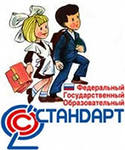